Хвойные и лиственные деревья
Шишки  хвойных деревьев
Ель
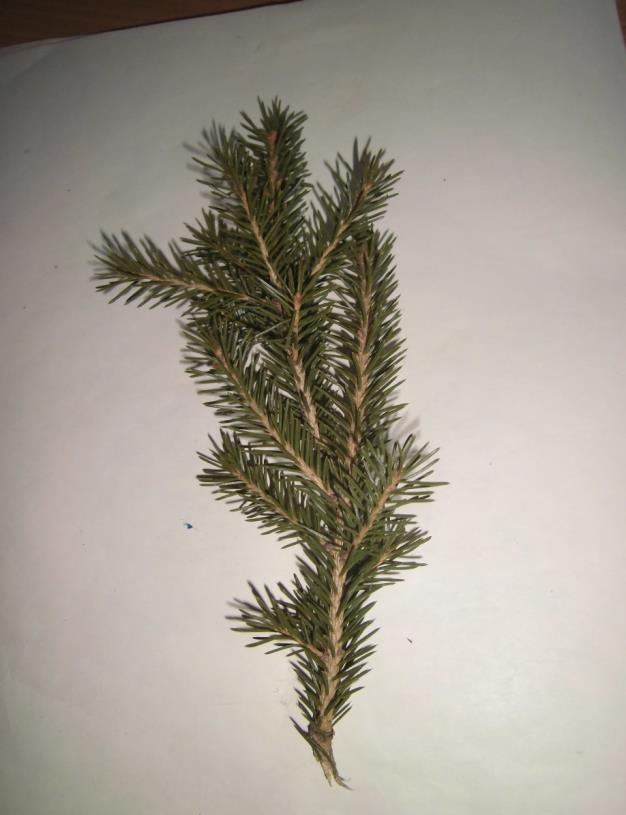 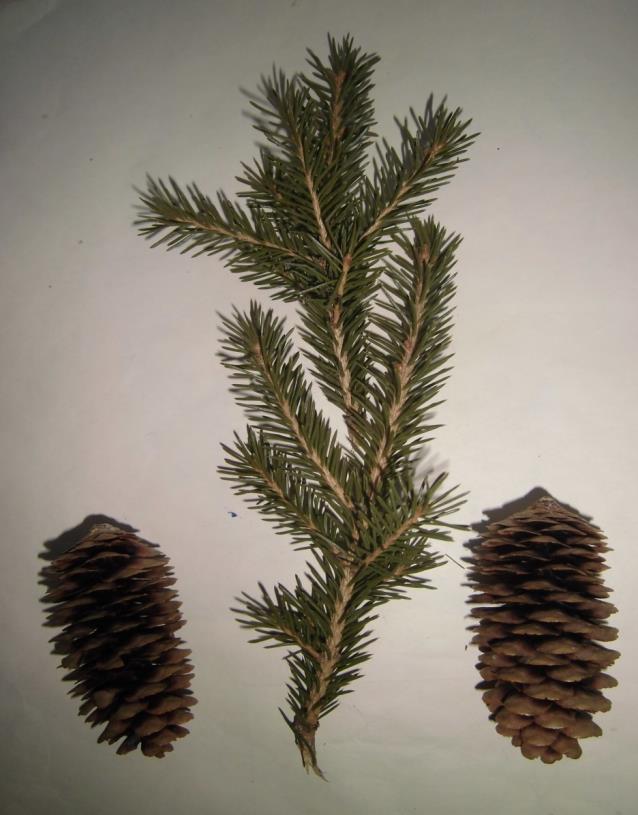 Сосна обыкновенная
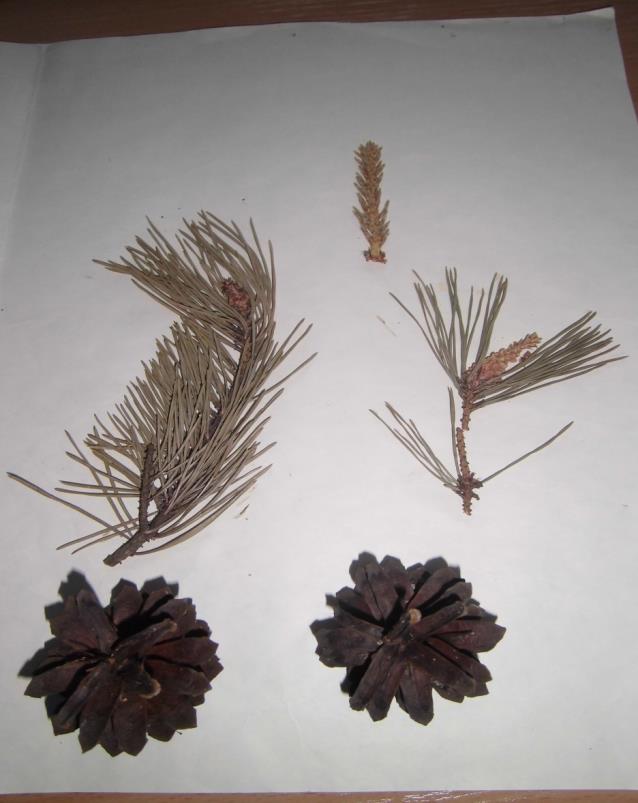 Пихта
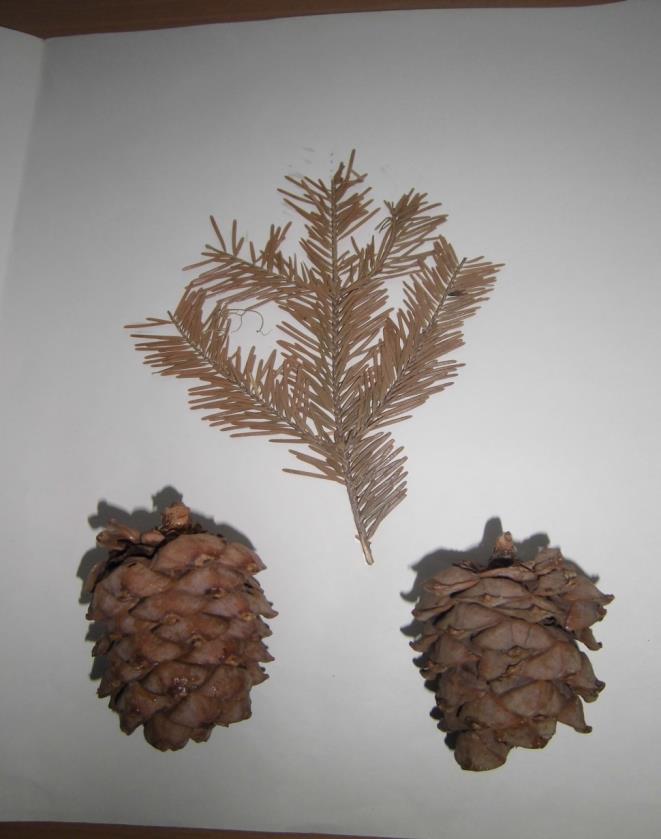 Лиственница
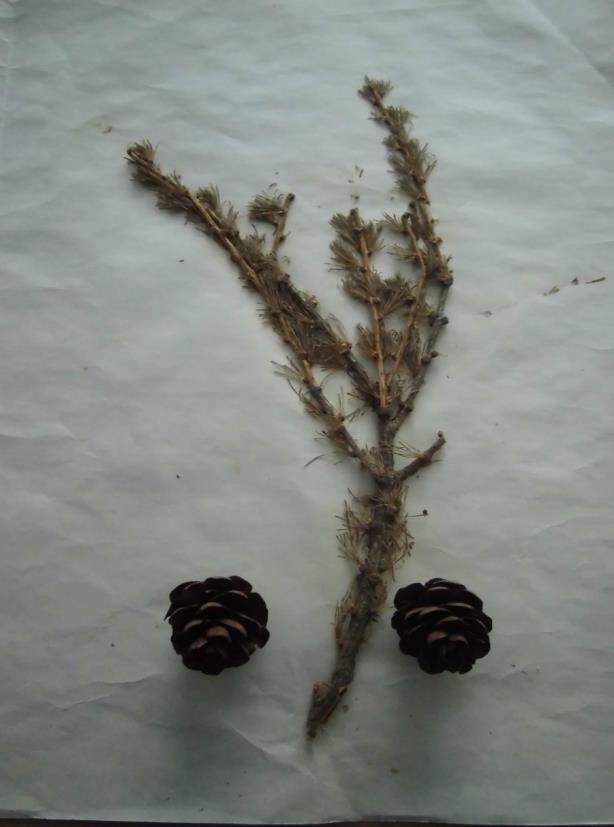 Осина
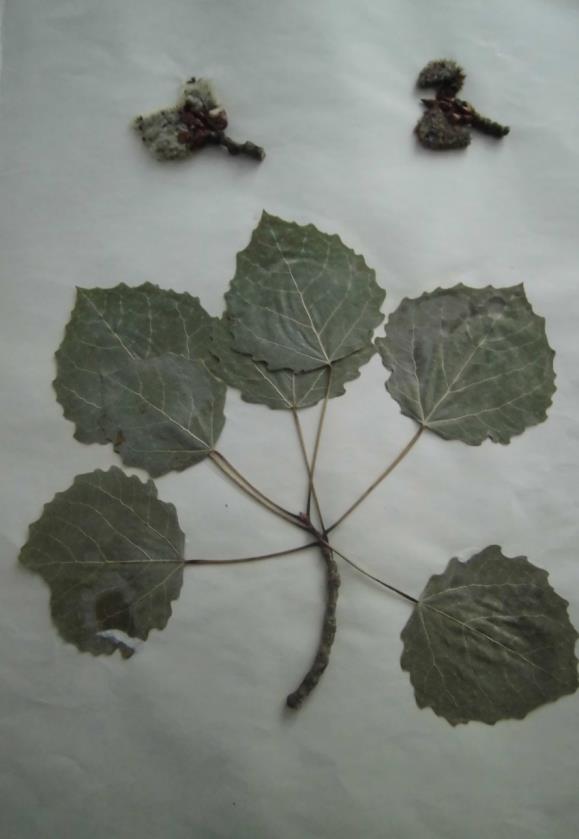 Берёза
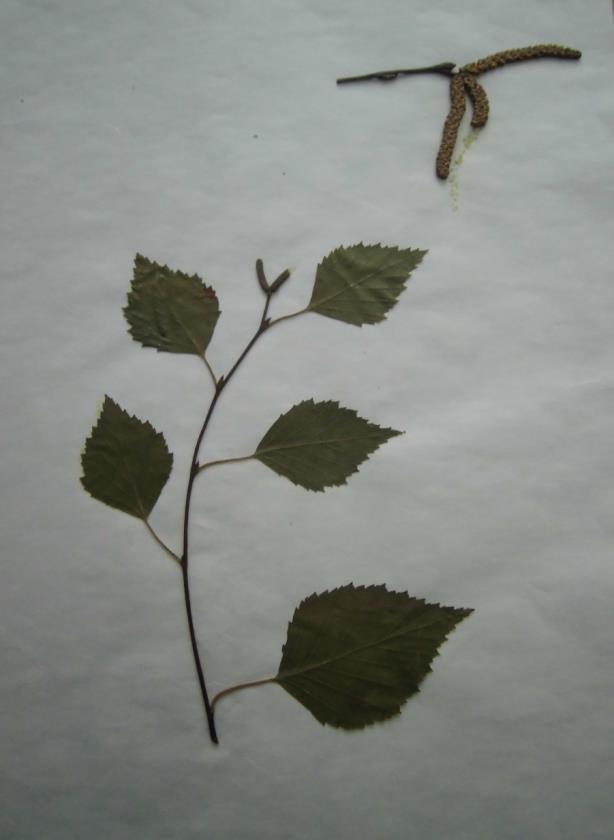 Липа
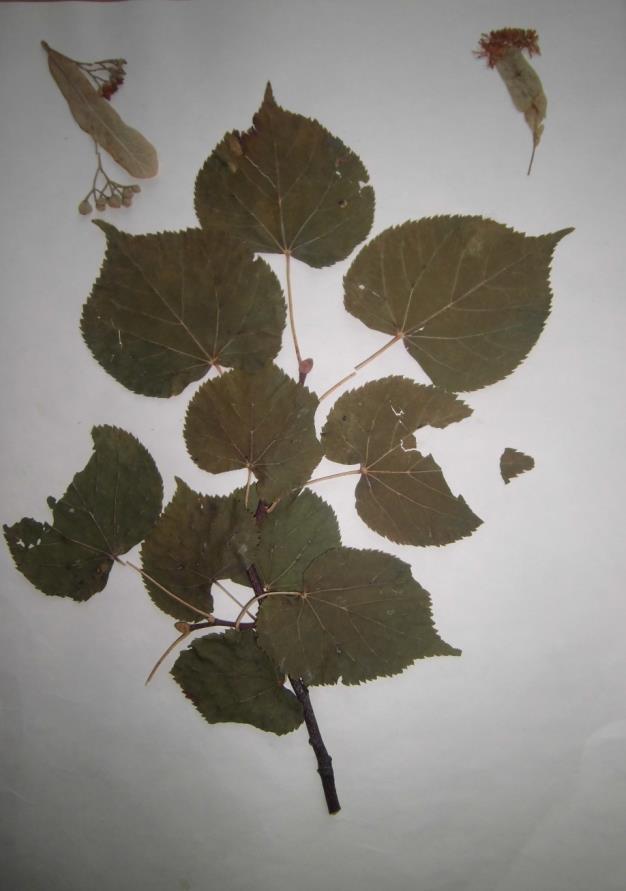 Дуб
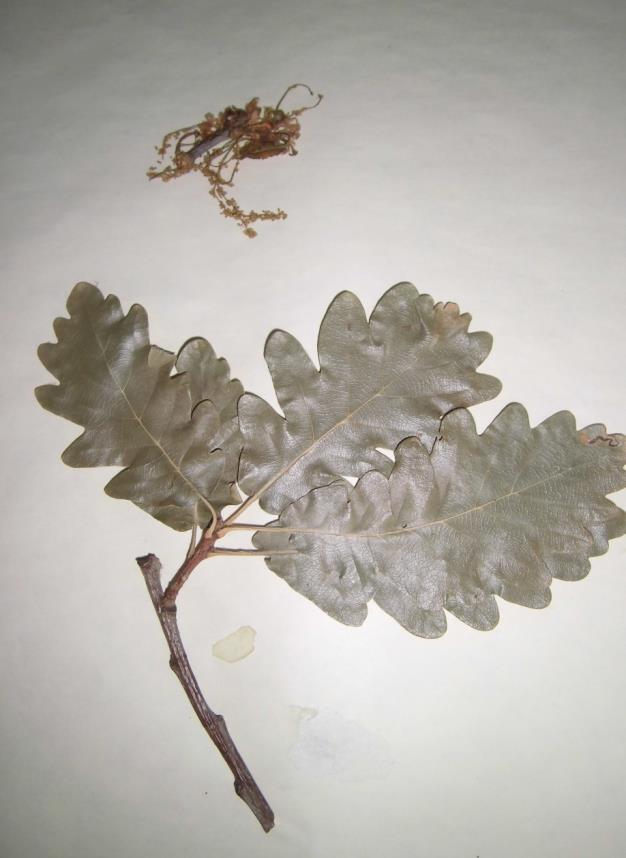